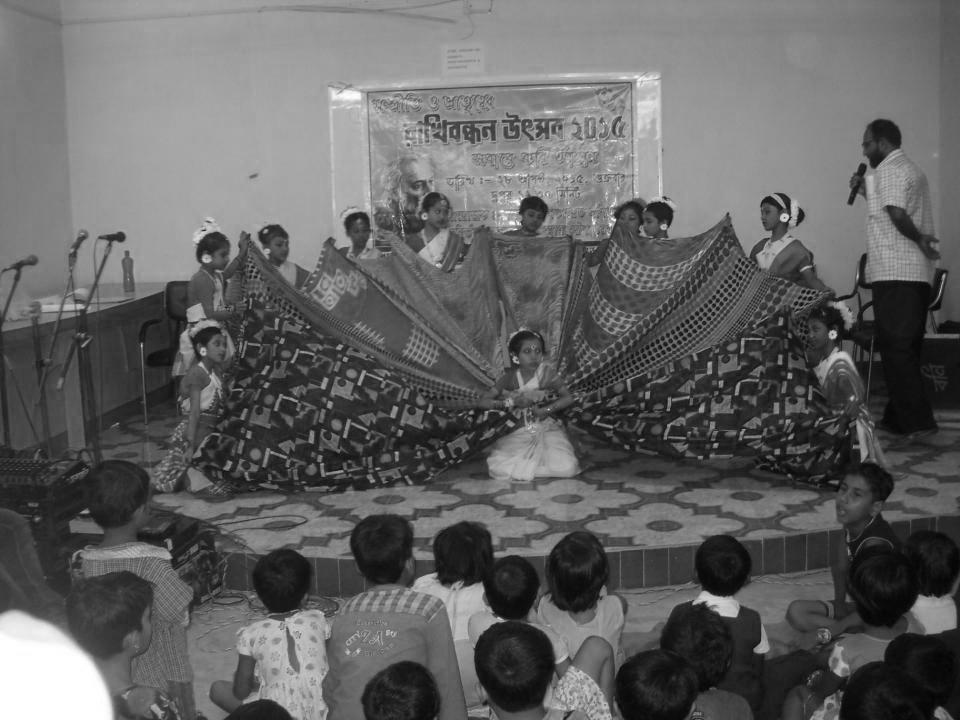 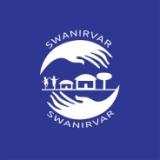 SWANIRVARPRIMARY EDUCATION DEPARTMENT INTERVENTION IN GOVT SCHOOLS – 2015-16
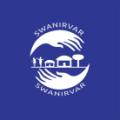 SWANIRVARINTERVENTION IN GOVT SCHOOLS – 2015-16
117 Schools 
 400+ Govt Teachers
 10000+ Children
ACTIVITIES IN PICTURES 
IN 2015( January- December)
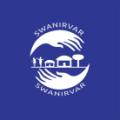 SWANIRVARINTERVENTION IN GOVT SCHOOLS – 2015-16
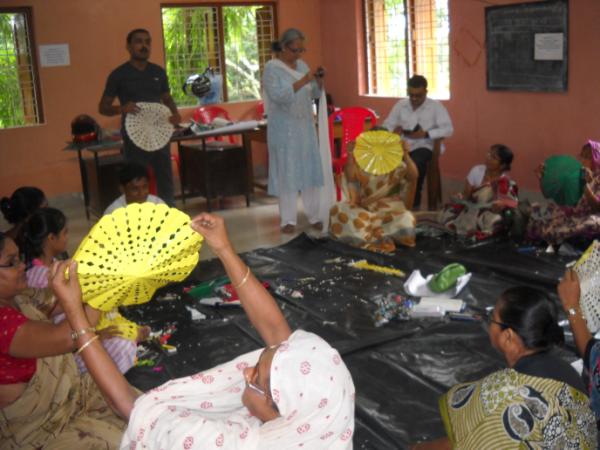 Art & Craft Training with Govt teachers
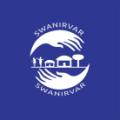 SWANIRVARINTERVENTION IN GOVT SCHOOLS – 2015-16
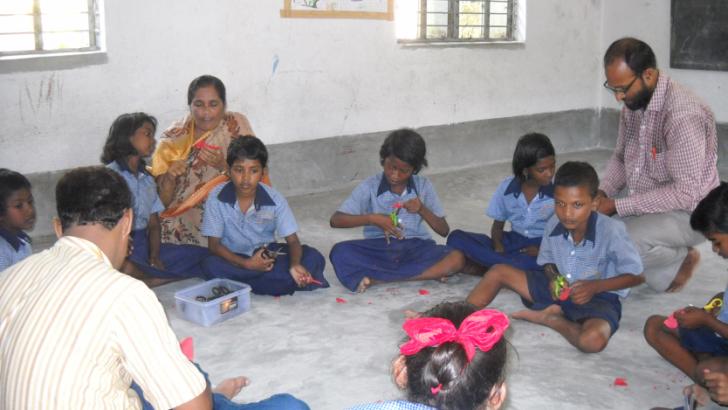 Art & Craft Training with Children
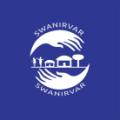 SWANIRVARINTERVENTION IN GOVT SCHOOLS – 2015-16
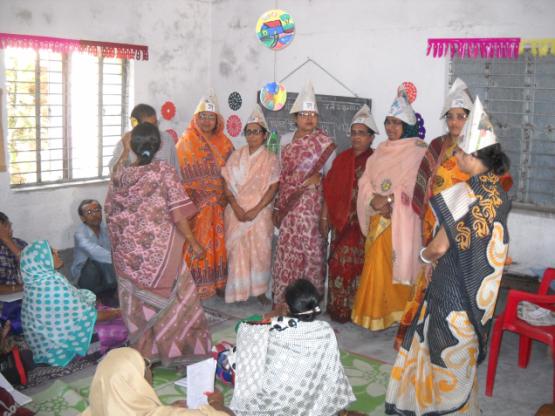 Subject Training to Govt Teachers
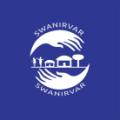 SWANIRVARINTERVENTION IN GOVT SCHOOLS – 2015-16
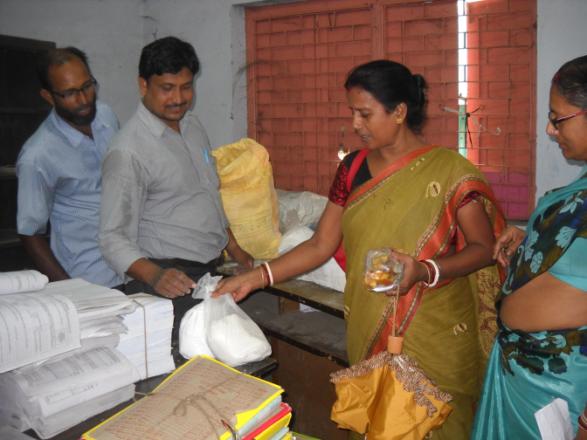 Distribution of Lime & Bleaching powder to 60 Water logged SSK schools
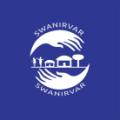 SWANIRVARINTERVENTION IN GOVT SCHOOLS – 2015-16
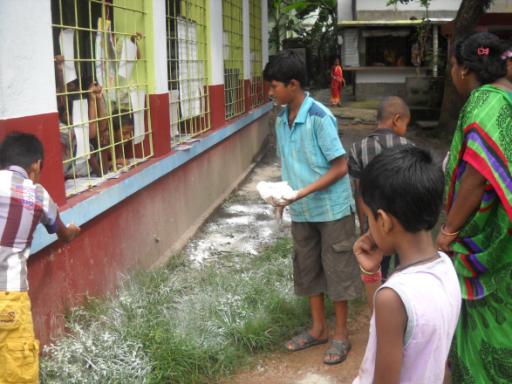 Disinfection school campus after flood
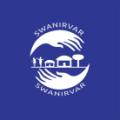 SWANIRVARINTERVENTION IN GOVT SCHOOLS – 2015-16
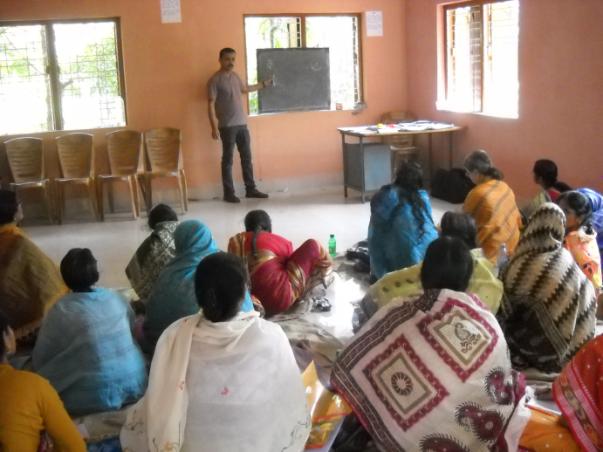 Language training to Govt Teachers
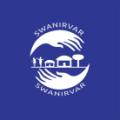 SWANIRVARINTERVENTION IN GOVT SCHOOLS – 2015-16
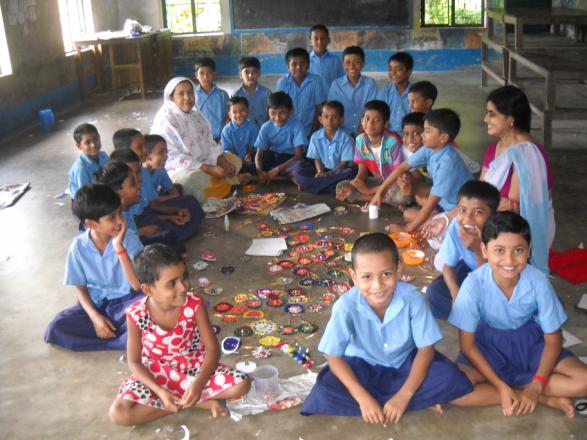 Rakhi made by the children
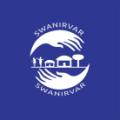 SWANIRVARINTERVENTION IN GOVT SCHOOLS – 2015-16
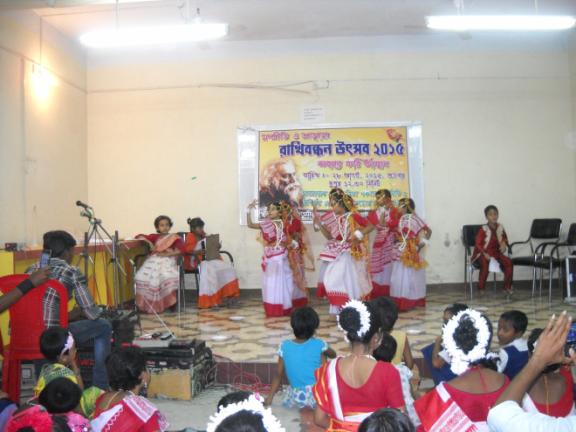 Rakhi & Cultural activities with Children in Govt Schools
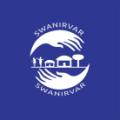 SWANIRVARINTERVENTION IN GOVT SCHOOLS – 2015-16
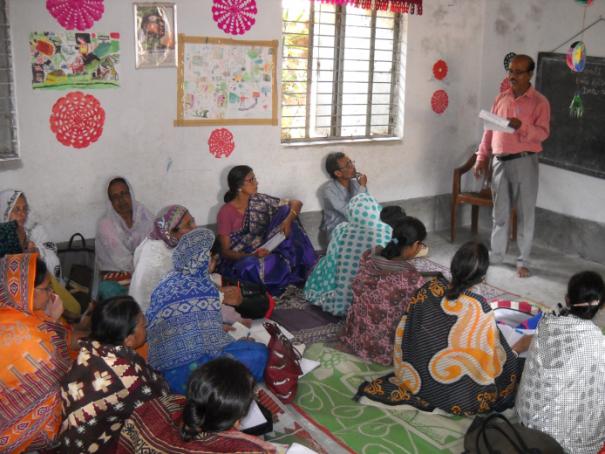 Language training with Govt Teachers
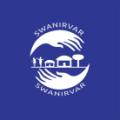 SWANIRVARINTERVENTION IN GOVT SCHOOLS – 2015-16
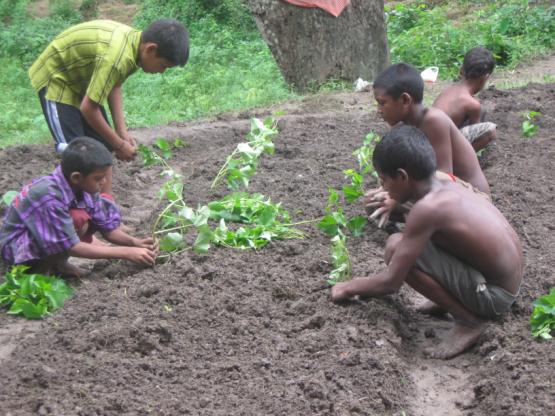 Hands on training with children in Juvenile Correctional Home
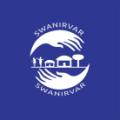 SWANIRVARINTERVENTION IN GOVT SCHOOLS – 2015-16
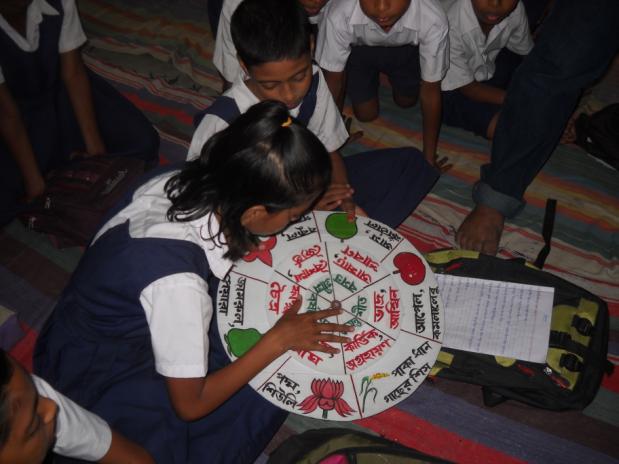 Group work and TLM use
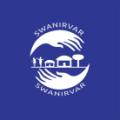 SWANIRVARINTERVENTION IN GOVT SCHOOLS – 2015-16
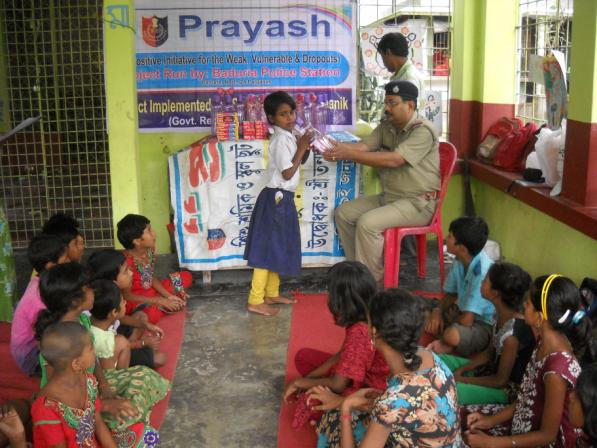 Book distributions in Police station school
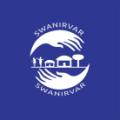 SWANIRVARINTERVENTION IN GOVT SCHOOLS – 2015-16
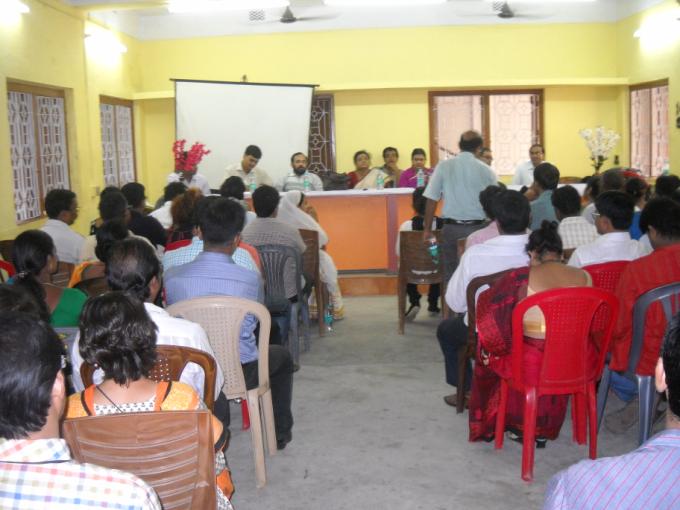 Training to Govt officials via SIPRD
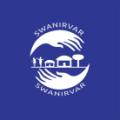 SWANIRVARINTERVENTION IN GOVT SCHOOLS – 2015-16
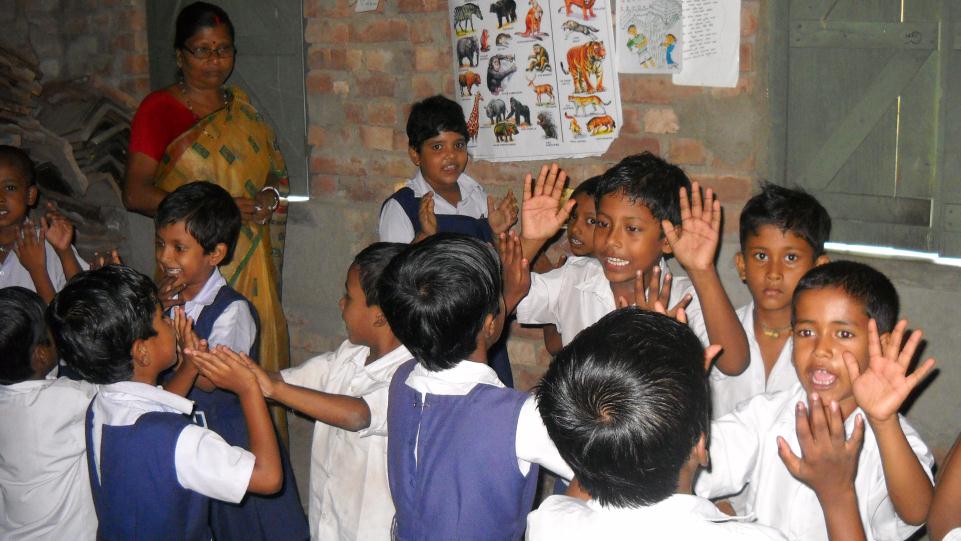 ACTION RHYME IN GOVT PRIMARY
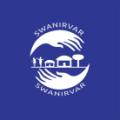 SWANIRVARINTERVENTION IN GOVT SCHOOLS – 2015-16
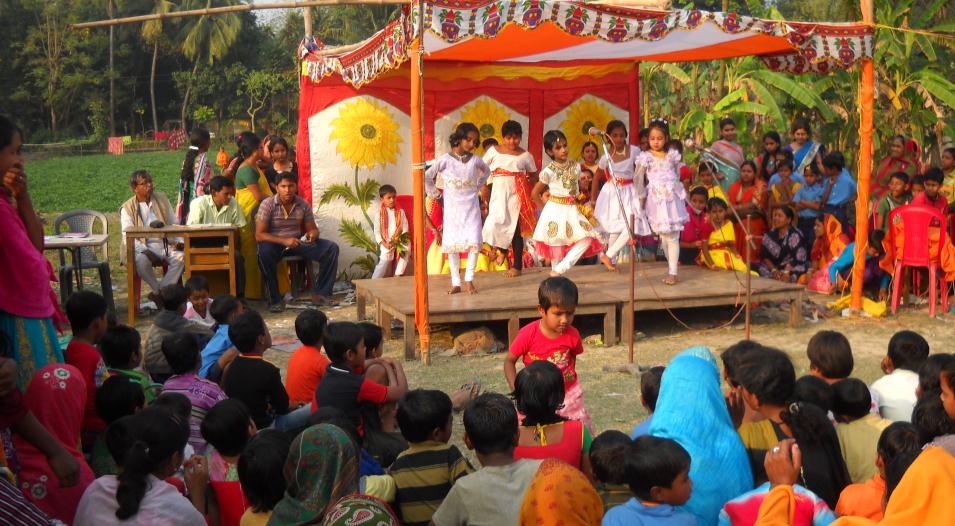 SAHITYA SABHA IN GOVT PRIMARY
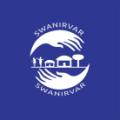 SWANIRVARINTERVENTION IN GOVT SCHOOLS – 2015-16
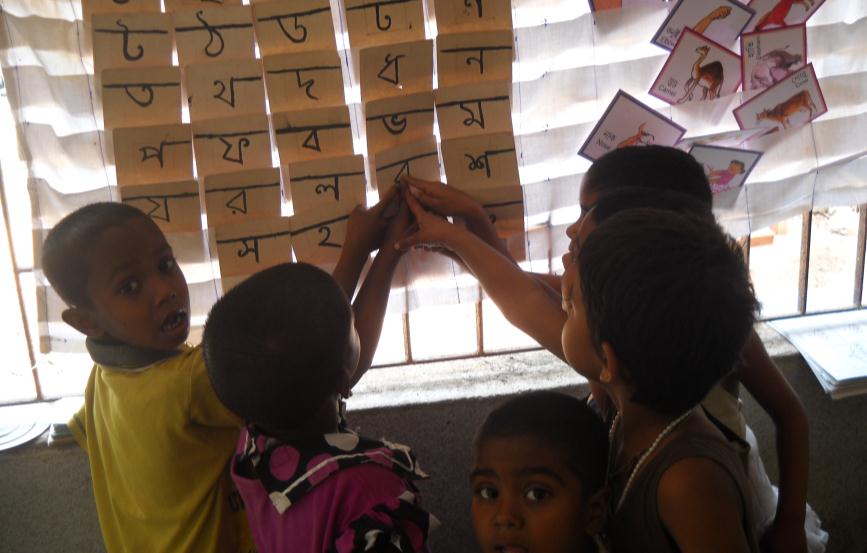 USE OF CHART & POSTER IN GOVT PRIMARY